Presentación del Aula ZIV
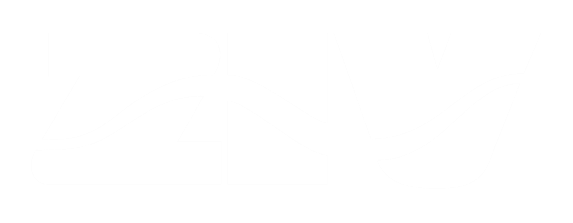 Dirigido principalmente a alumnas y alumnos de Máster en Ingeniería Industrial, Máster en Telecomunicaciones, Master en Automática/Electrónica, Máster de Integración de Energías Renovables en el Sistema Eléctrico

Disponibilidad: 20 h/semana.

Becas para la realización de los proyectos propuestos
Por proyecto: 9 meses, 400-500 €/mes (noviembre-julio)

Posibilidad de desarrollar el TFM
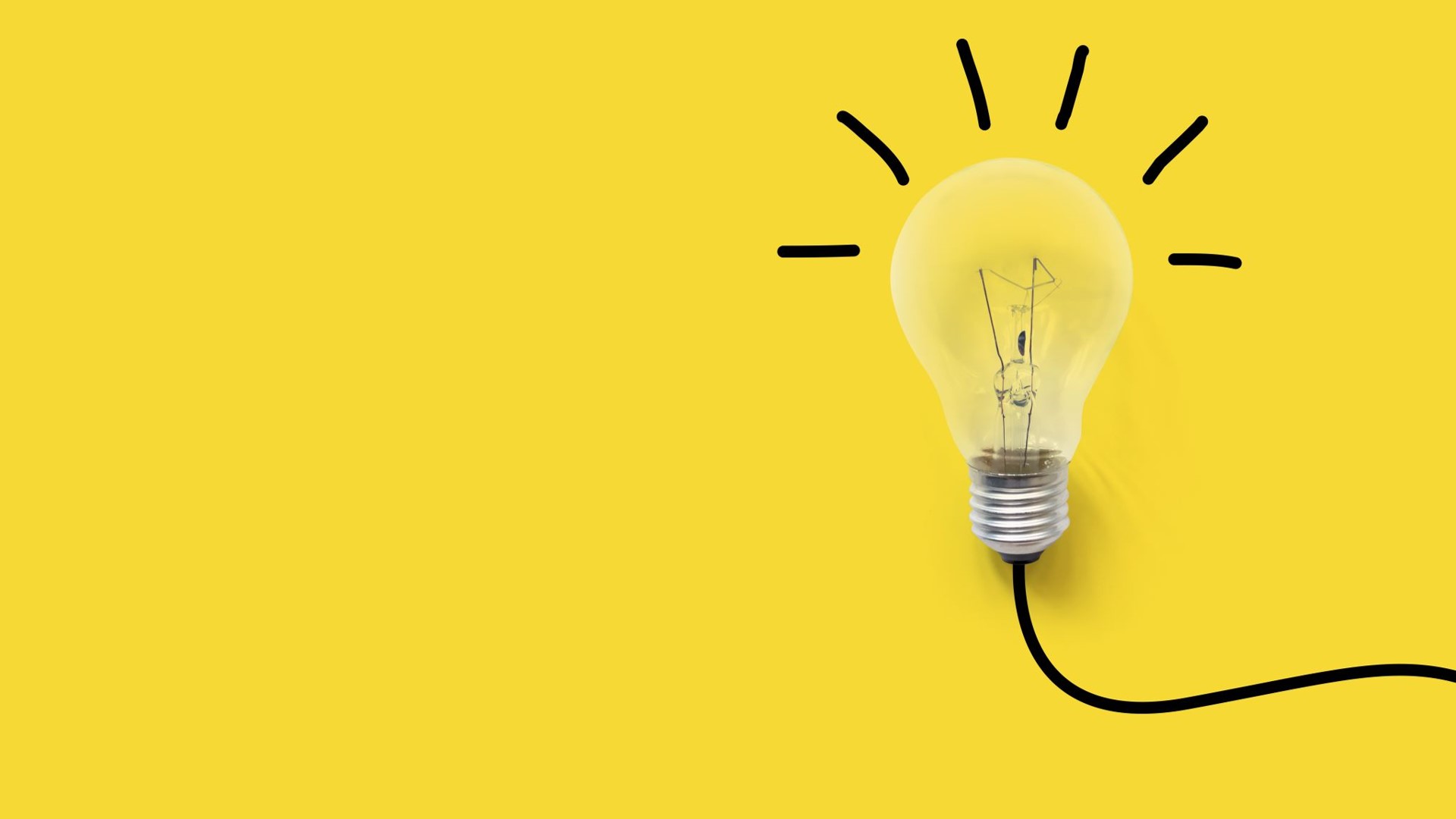 Protección 
Control
Comunicaciones 
Medida
Recarga Vehículo Eléctrico
Sistemas y Servicios
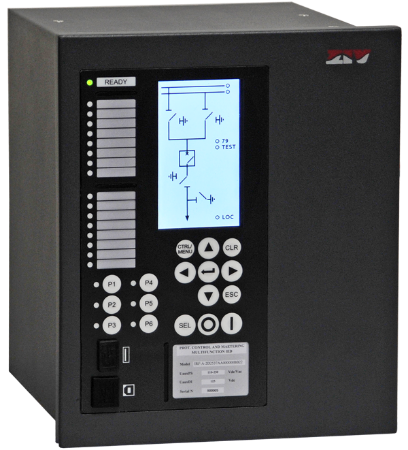 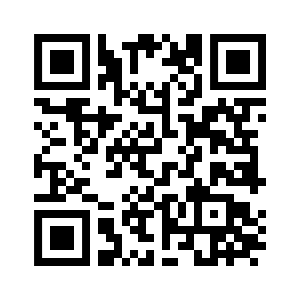 Inmaculada Zamora (Dpto. Ingeniería Eléctrica)               inmaculada.zamora@ehu.eus
Página web de la EI de Bilbao 				Tfno: 946014063
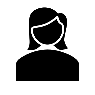 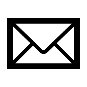 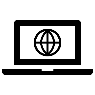 ZIV Gelaren Aurkezpena
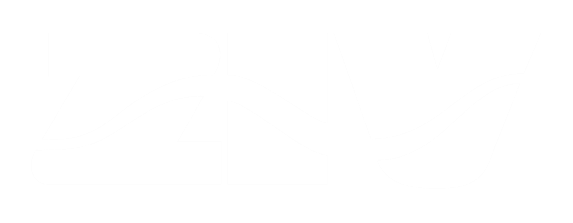 Nagusiki Ingeniaritza Industrialaren masterreko, Telekomunikazioen masterreko, Automatika/Elektronika masterreko, Energia Berriztagarrien Integrazioa Sistema Elektrikoan masterreko ikasleak ditu helburu.
Erabili ahal izateko ordutegia: 20 ordu astean.
Proposatutako proiektua egin ahal izateko bekak.
Proiektuko: 9 hil, 400-500 euro hileko (azaro-uztaila)
MAL egiteko aukera
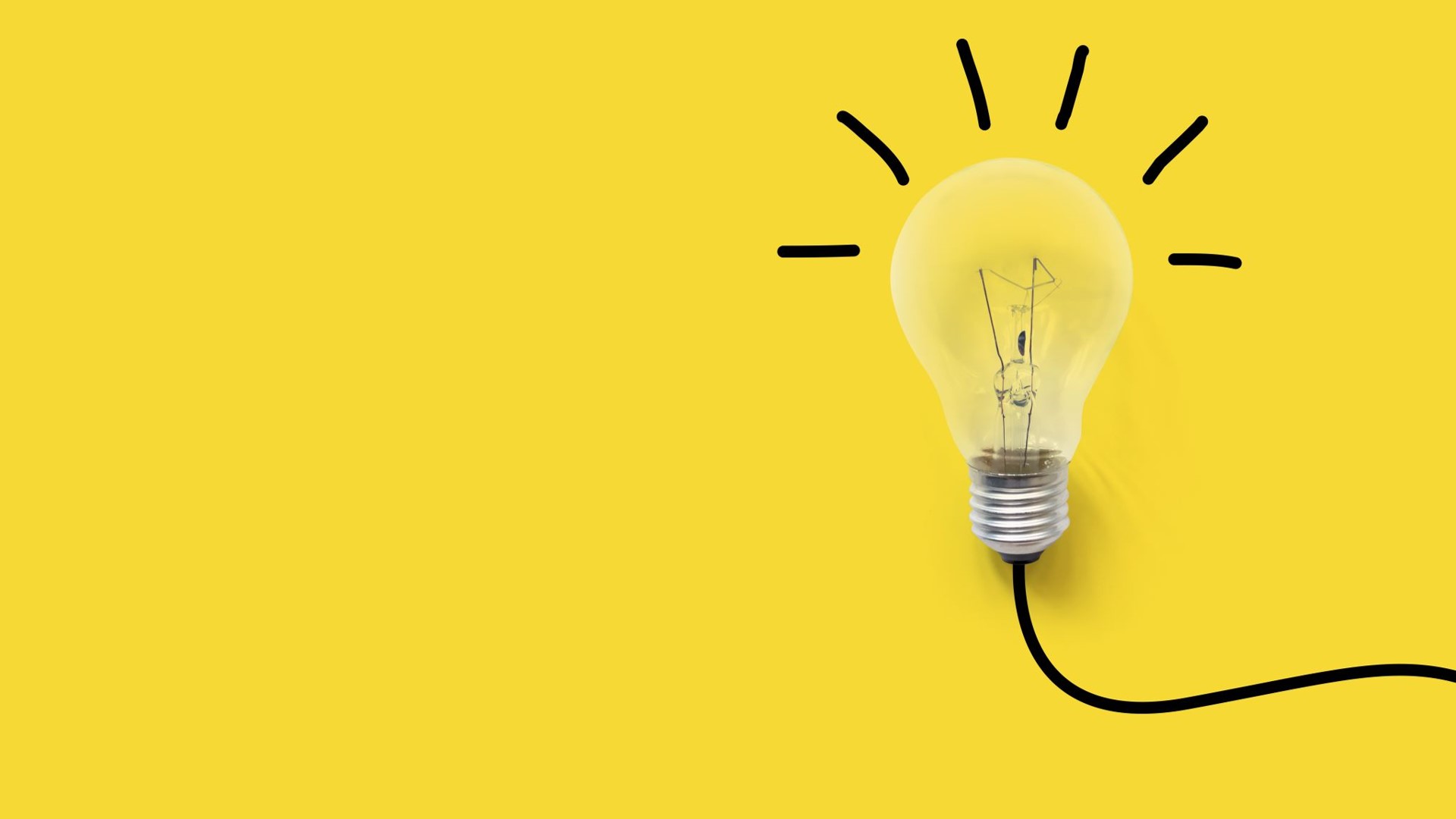 Babesa 
Kontrola
Komunikazioak 
Neurria
Ibilgailu elektrikoaren karga
Sistemak eta zerbitzuak
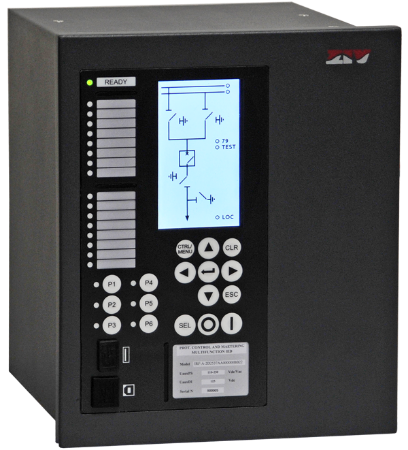 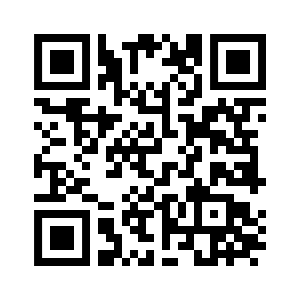 Inmaculada Zamora (Ingeniaritza Elektronikoa saila)                 inmaculada.zamora@ehu.eus
Bilboko IE/ren webgunea 						Tfno: 946014063
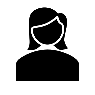 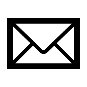 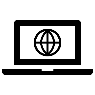